Resumen de talleres de fortalecimiento a secretarías MCP América Latina
Primer Semestre de 2021
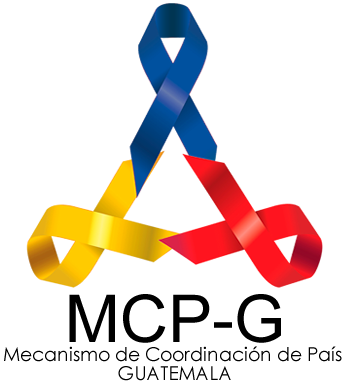 Taller de Monitoreo Estratégico
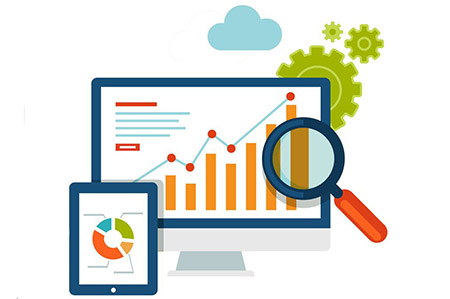 Responsables
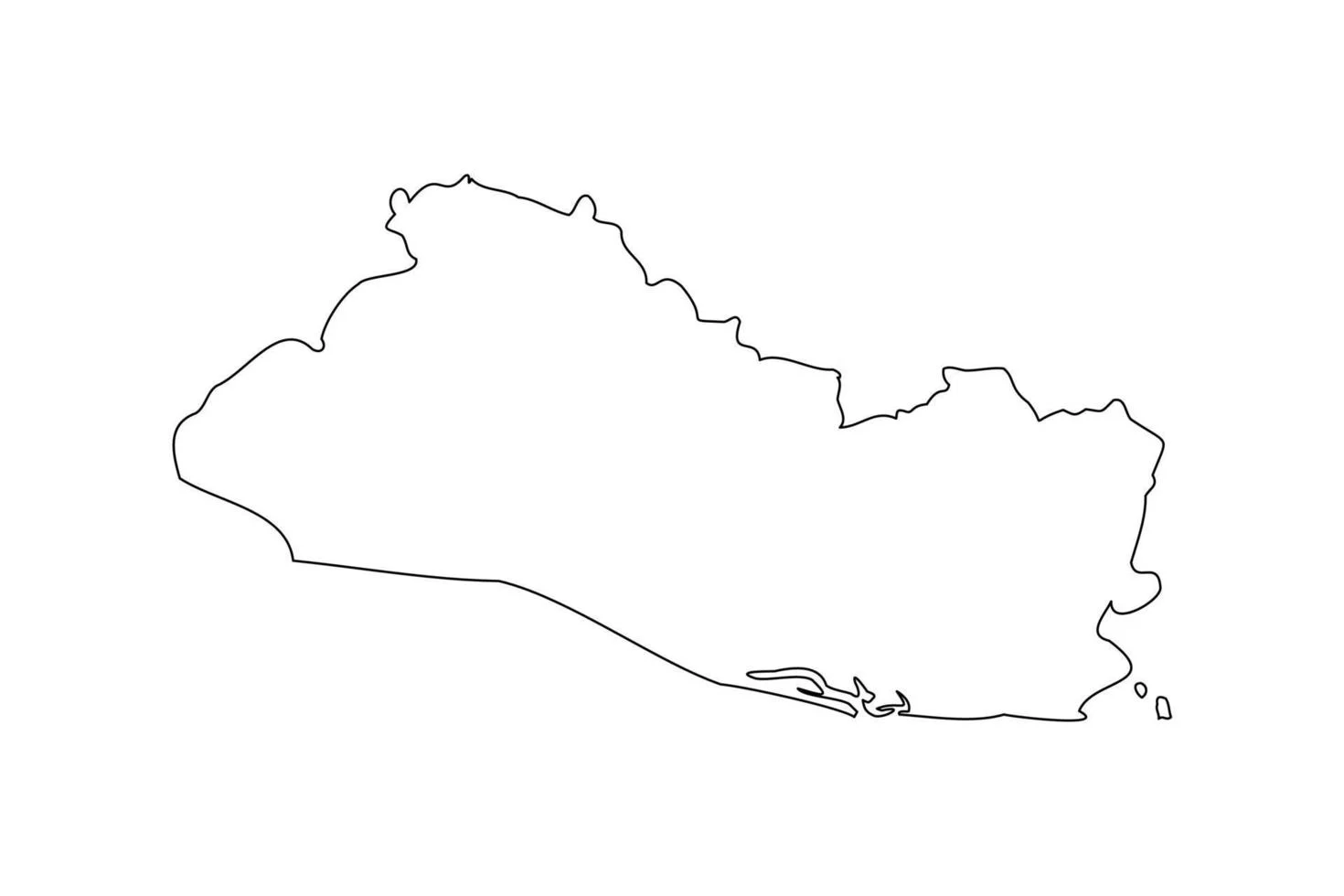 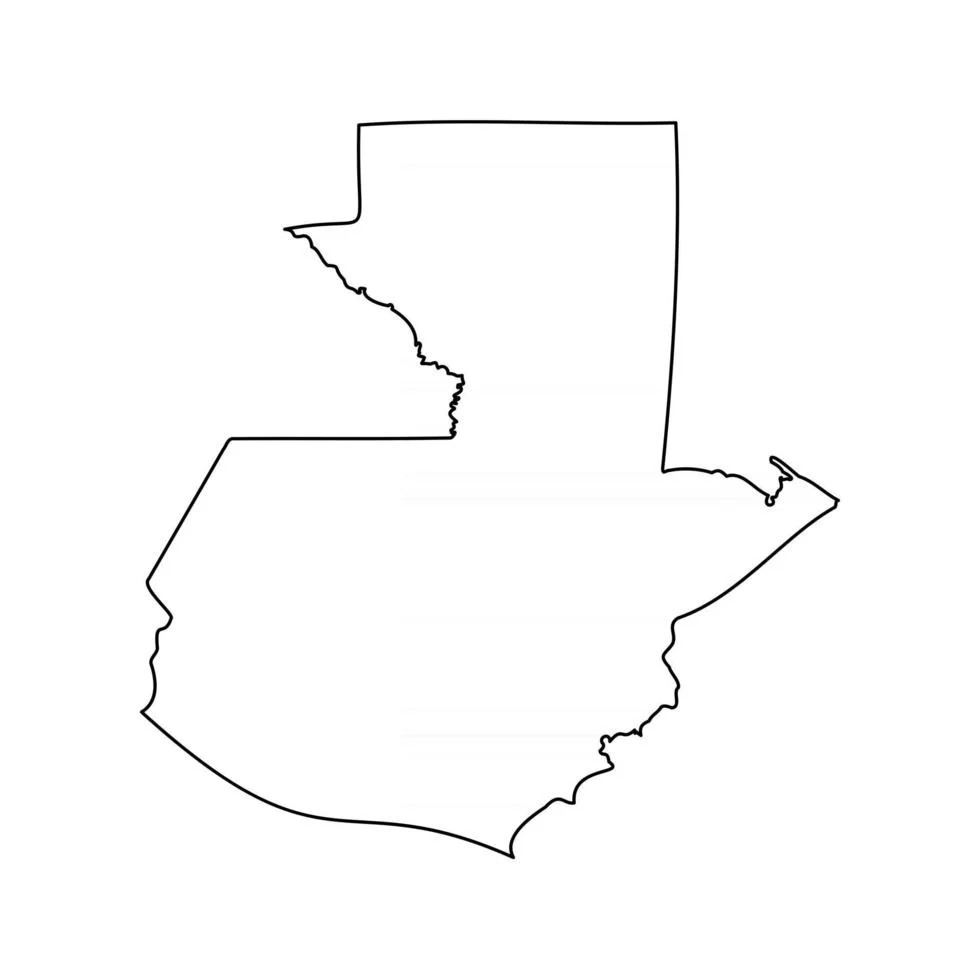 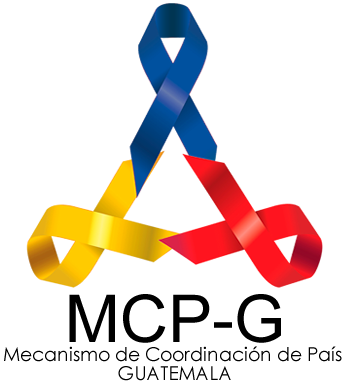 Consultor: Eduardo Samayoa
Temas desarrollados
Información Estratégica (centro de todas las decisiones).
MCPs en ejecución ME apoyando oficial de Monitoreo en Gestión de riesgos.
Relación con los RPs colaborativa y eficiente.
Rol de Secretaría en acompañamiento colaborativo y eficiente a JD.
Abogacía con actores clave.
Apoyo a SR en consultorías violencia de género y derechos humanos
Cofinanciamiento y sostenibilidad
Compromiso VIH 95 95 95
PEN VIH, Malaria y TB
Taller de Gobernanza
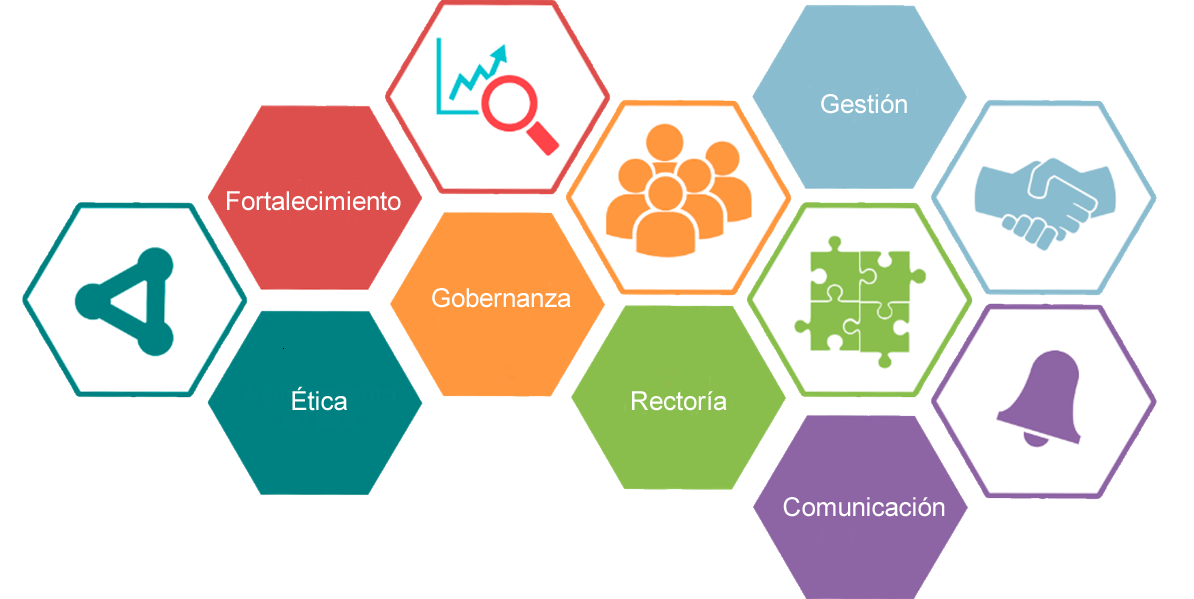 Responsables
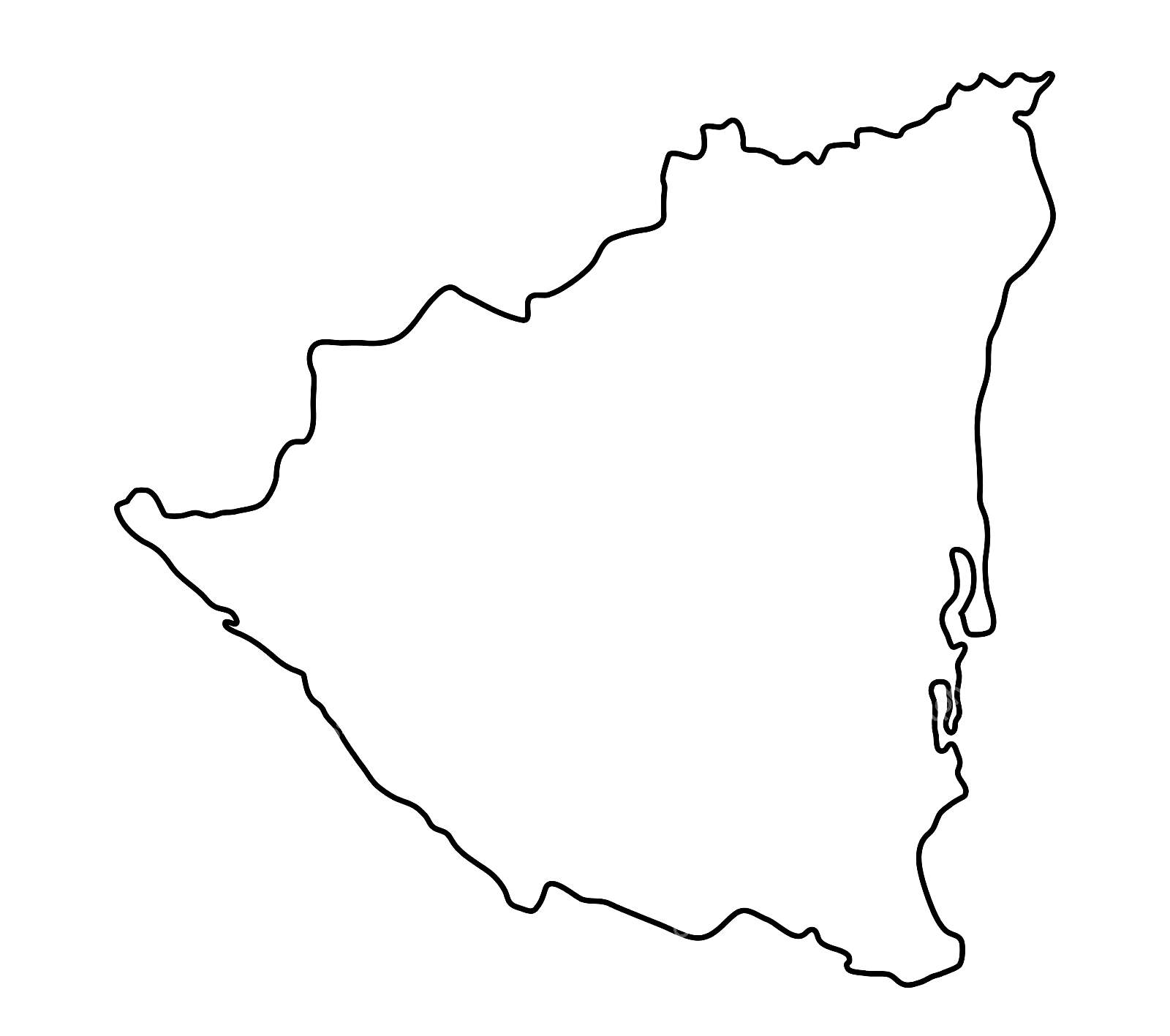 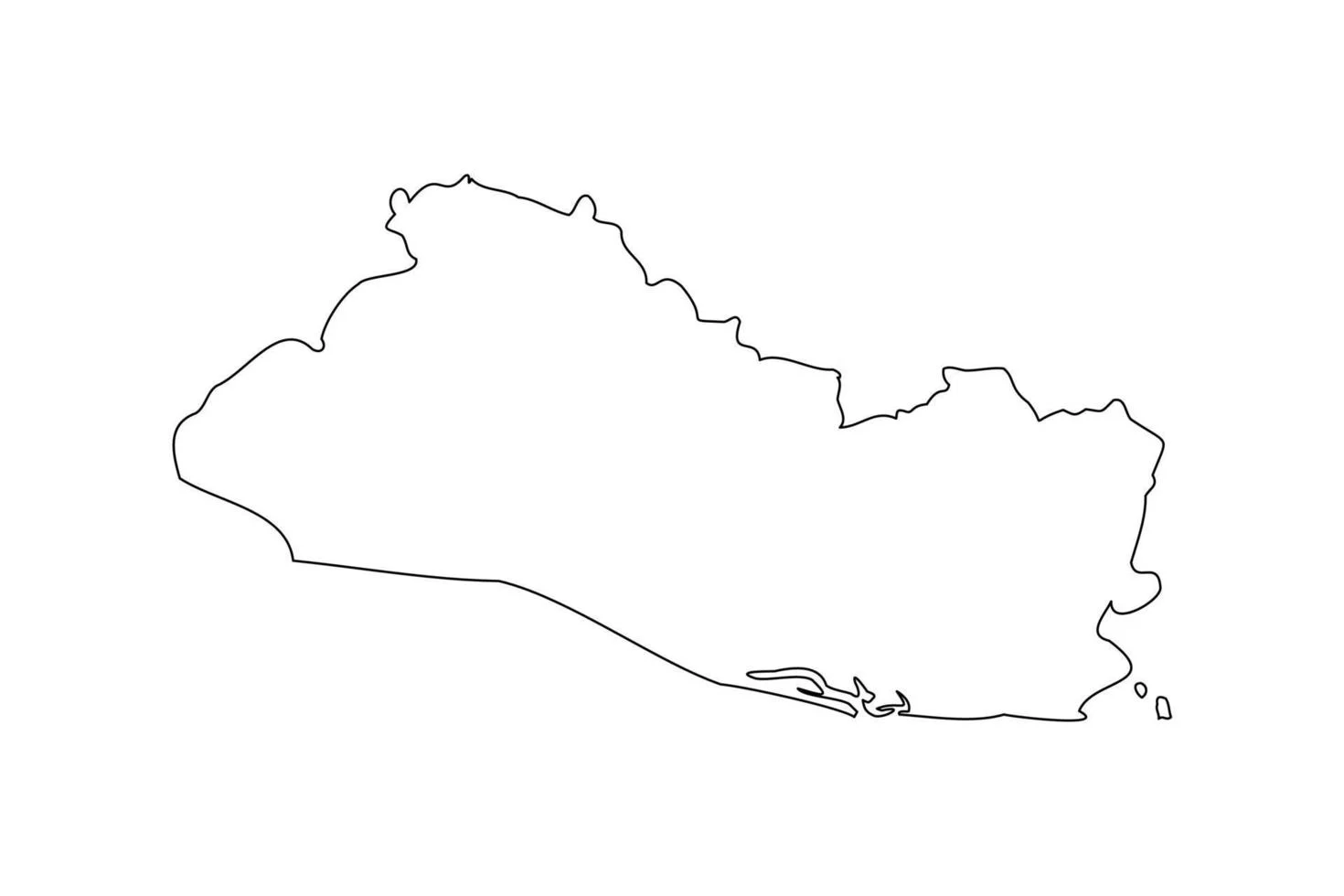 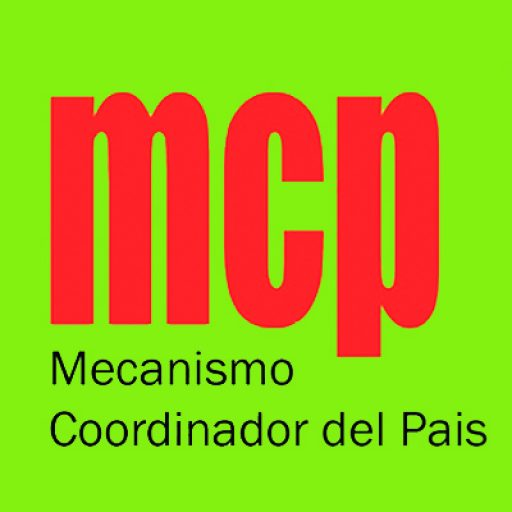 Consultor: Alejandro Urizar
Temas desarrollados
Fortalecimiento capacidades Secretarías
Elementos clave para gestionar de forma eficaz
Importancia documentos rectores:  Estatuto, Reglamento, Política de Elecciones, Política conflicto de interés y gestión código de ética del Fondo Mundial con asociados, RP y SR.
Fortalecer capacidades de los miembros del MCP sobre gobernanza y aplicación de código de ética.
Principios de buena gobernanza
Transparencia en la información 
Igualdad entre los miembros
Rendición de cuentas
Conflicto de interés
Taller de Posicionamiento
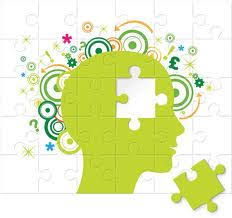 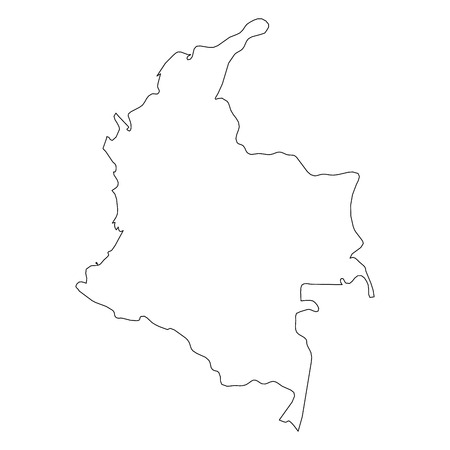 Responsables
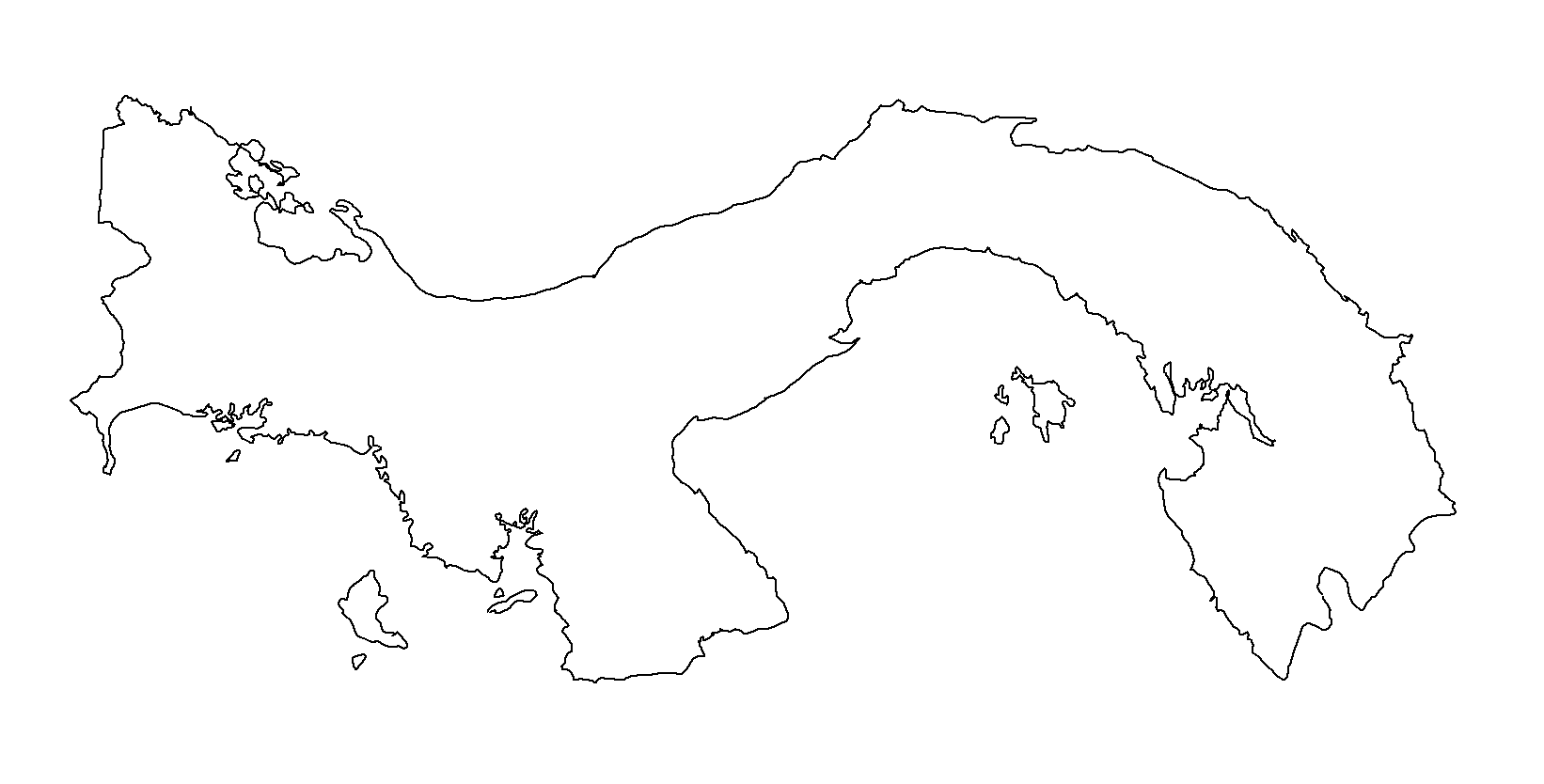 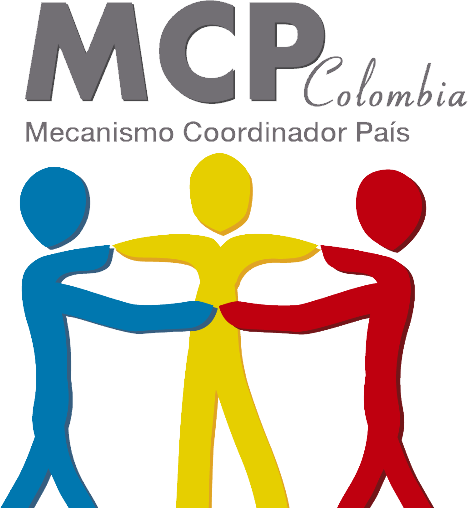 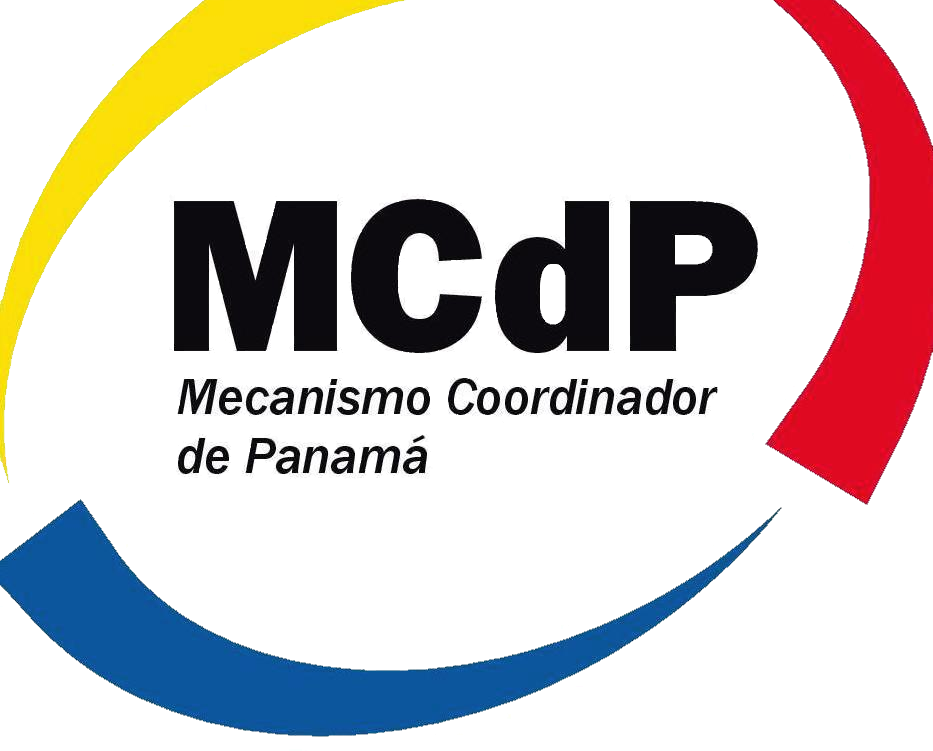 Consultor: Franklin Ríos
Temas desarrollados
Responsabilidad e integración de los MCP en procesos de planificación a nivel  nacional.
Gobernanza en salud sostenible.
Involucramiento con estructuras nacionales para contribuir en la coordinación de programas.
Establecimiento de ruta de posicionamiento para alinear los principios del MCP con las estructuras nacionales.
Posicionamiento estratégico para lograr trabajo conjunto con otras estructuras nacionales.
Aseguramiento de un buen nivel de apropiación por parte de los actores clave de gobierno y sociedad civil.
Alineamiento de funciones y estructuras del MCP con la respuesta nacional.
Promover la participación de los representantes de sociedad civil en otras instancias de coordinación mas allá del MCP.
Gracias por su atención